Molekulová fyzika
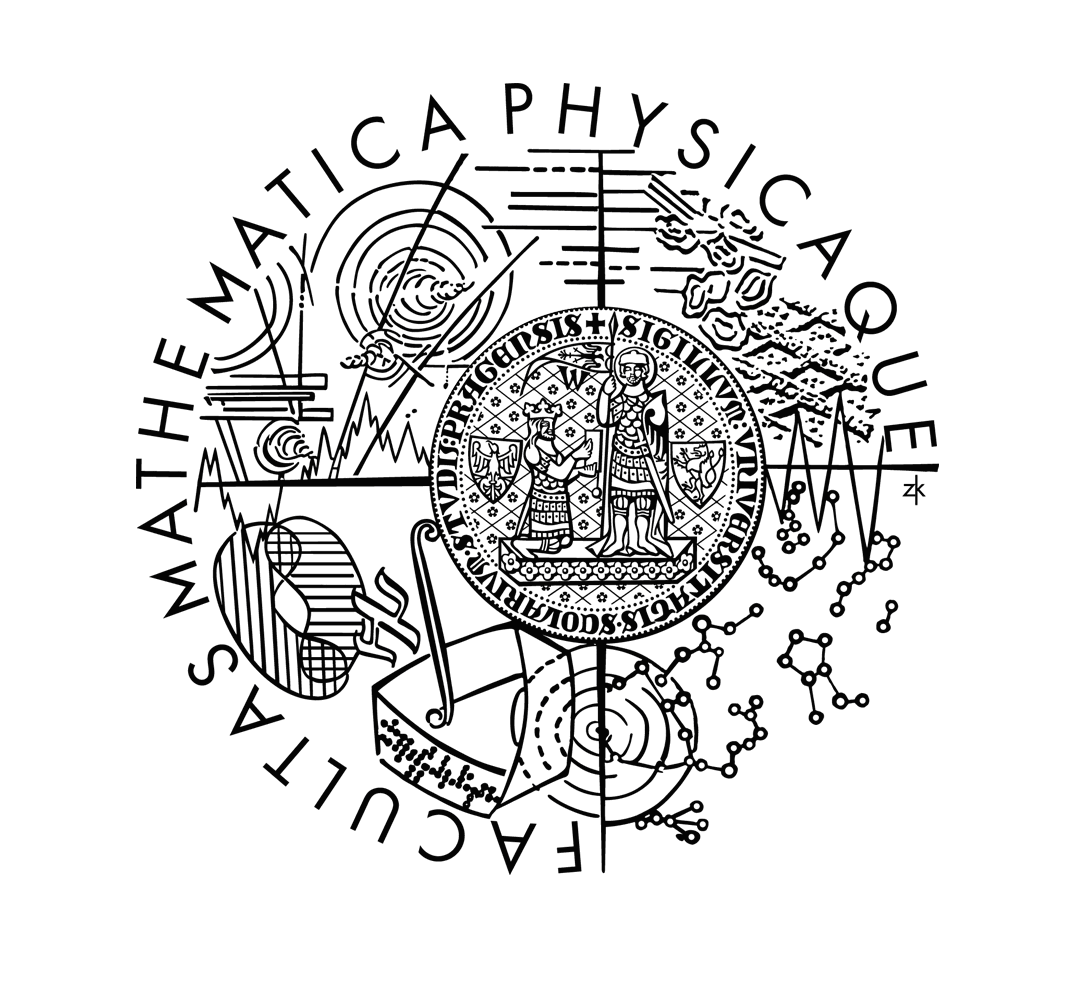 1. prezentace
„Svět se skládá z atomů“
Starověcí atomisté
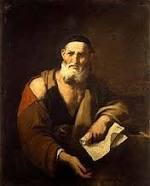 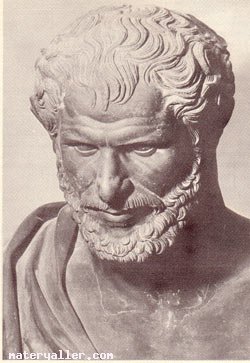 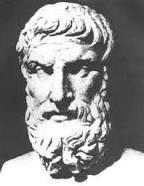 Leukippos(450 př.n.l.)
Demokritos z Abdér(460-371)
Epikuros(341-270)
nezachovala se žádná jejich práce, pouze tři Epikurovy dopisy  (Herodotovi, Pythokleiovi a Menoikeovi) a zmínky o jejich myšlenkách   v jiných dílech)
 z Epikurova díla čerpal Titus Lucretius Carus – O přírodě  (1417 – nalezen opis  „De Rerum Natura“)
Leukippos (někdy okolo 450 př.n.l.)
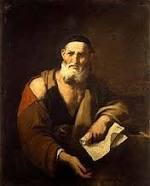 pocházel z Eleje (Athén?, Milétu?)
atomy ... částečky hmoty
amery ... částečky prostoru
vakuum ... prázdno mezi atomy
Demokritos z Abdér (460 - 371)
pocházel z Abdér (řecký Kocourkov)
učil se od chaldejských mágů
hodně cestoval (Egypt, Babylon, Persie)
70 spisů
atomy jsou různě těžké a jsou nekonečně tvrdé
existuje mnoho světů
Mléčná dráha je tvořena mnoha malými hustě uspořádanými hvězdami
bohové jsou výplodem lidské fantazie
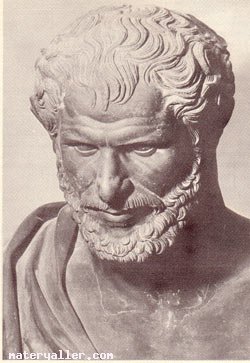 Epikuros (341 - 270)
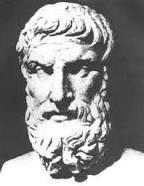 Samos
athénské občanství
v Athénách založil školu Képos (Zahrada)
odmítal mytologii a astrologii
300 spisů! (zachovaly se jen tři dopisy...)
Pierre Gassendi (1592-1655)
zpopularizoval atomismus
zdůraznil (a vysvětlil) rozdíl mezi atomismem a ateismem
umožnil tím „svobodný rozvoj“ těchto myšlenek
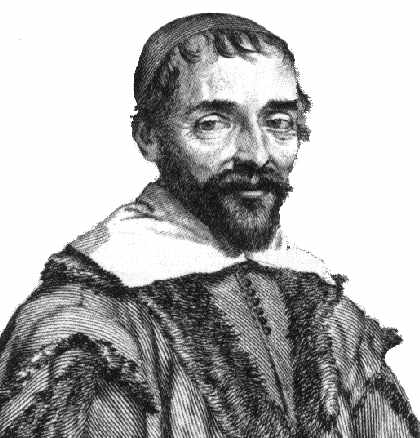 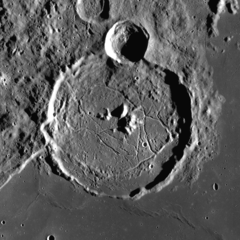 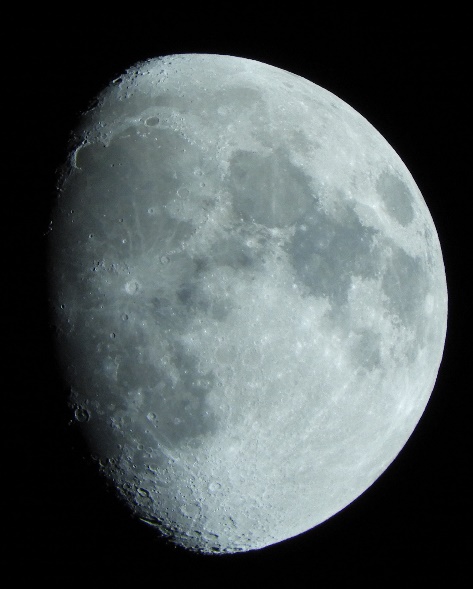 John Dalton (1776-1844)
1. Daltonův zákon     (zákon stálých poměrů slučovacích)- prvky se slučují ve sloučeninu v pevných  (neproměnných) poměrech hmotností
  (J. L. Proust 1799...)

2. Daltonův zákon    (zákon násobných poměrů slučovacích)- tvoří-li dva prvky několik druhů sloučenin,  potom jejich hmotnosti ve sloučeninách jsou   v poměrech, které lze vyjádřit malými celými čísly
100 g vody vždy obsahuje 11,19 g vodíku a 88,81 g kyslíku
Např. vodík + kyslík:
 1 g vodíku +  8 g kyslíku (voda)
1 g vodíku + 16 g kyslíku (peroxid vodíku)
 Daltonova atomová teorie
Zákon násobných poměrů slučovacích
Hmotnosti manganu a kyslíku ve sloučeninách:
MnO –   oxid manganitý
MnO2 –  oxid manganičitý
Mn2O3 – oxid manganitý
Mn3O4 – oxid manganatodimanganitý
Mn2O7 – oxid manganistý
To by mohlo znamenat, že existují atomy...
Daltonova atomová teorie
atomy jsou velmi malé, dále nedělitelné částice
prvky představují určité třídy atomů takové, že chemické vlastnosti všech atomů daného prvku jsou stejné
atomy různých prvků se liší hmotností, velikostí a dalšími vlastnostmi
v průběhu chemických dějů se atomy spojují, oddělují nebo přeskupují – nemohou však vzniknout nebo zaniknout
Joseph Louis Gay-Lussac (1778-1850)
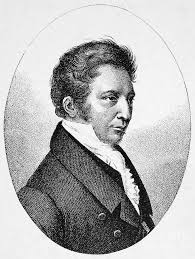 Zákon stálých objemových poměrů při slučování plynů
- slučují-li se dva nebo více plynů, jsou jejich objemy při téže teplotě a tlaku v poměru malých celých čísel
1 objem kyslíku + 2 objemy vodíku  2 objemy vodní páryProč ze tří stejných objemů vodíku a kyslíku vzniknou dvě objemové jednotky vodní páry???
 existují molekuly
problém
Amadeo Avogadro
Lorenzo Romano Amedeo  Carlo Avogadro, Conte di Quaregna e Cerreto (1776-1856)
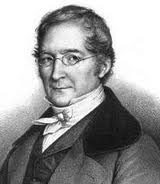 Existují molekuly.
 Molekuly prvků mohou být v plynném stavu     složeny z více atomů.

 Stejné objemy plynů obsahují za stejné teploty     a tlaku stejný počet molekul.      (Avogadrův zákon)
Amedeo Avogadro
???
2H2 + O2 → 2H2O
Avogadrova konstanta